Informações
Tabela Periódica
Patrícia vieira
Iniciar
Informações:
Título: Tabela Periódica
Objetivo: Revisar o conteúdo referente a tabela periódica.
Componente curricular: Química
Tema : Tabela Periódica
Autora: Patrícia M. Vieira Martins
Orientadora:Profª. Drª. Maria Rosângela Silveira Ramos
País: Brasil
Instituição: Instituto Federal Farroupilha – Programa de Residência Pedagógica – CAPES
Ano: 2019
Licença:
Este objeto Educacional trata de um jogo de perguntas e respostas de Química, ou seja, um Quiz. Para que o aluno possa desenvolver o conteúdo que aprenderá em sala de aula.
Para jogar siga as setas e utilize sempre o mouse.
Introdução
Introdução:No ano de 1869, Dimitri Mendeleev iniciou os estudos a respeito da organização da tabela periódica através de um livro sobre os cerca de 60 elementos conhecidos na época. Ao trabalhar com esses dados ele percebeu que organizando os elementos em função da massa de seus átomos, determinadas propriedades se repetiam diversas vezes, e com uma mesma proporção, portanto era uma variável periódica.
Avançar
Vamos começar  então !!!
Selecione as questões do quiz !
02
01
04
03
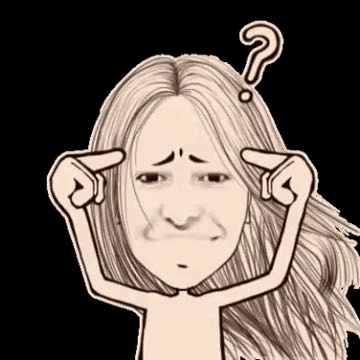 1)A tabela periódica atribui-se a:

A) Dmitri Mendeleiev
    Isaac Newton
C)Albert Einstein
D)Benjamin Franklin
A
B
C
D
Avançar
2) Os símbolos Be, Ba, B e Br correspondem respectivamente aos elementos químicos:

A)Berílho, Bário, Boro e Bromo
B)Berílio, Baro, Boro e Bromo
C)Berílio, Bário, Boro e Bromo
D)Berílio, Bário, Bromo e Brometo de Potássio
E)Berílio, Bário, Boro e Brometo de Potássio
A
B
C
D
E
Avançar
3) Quantos períodos tem a tabela periódica?

A)3 períodos
B)15 períodos
C)7 períodos
D)18 períodos
E)8 períodos
A
B
C
D
E
Avançar
4) Qual série de elementos pertencem ao grupo do halogéneos:

A) Be, Mg, Ca, Sr, Ba, Ra
B) He, Ne, Ar, Kr, Xe, Rd
C) F, Cl, Br, I, At
D)O, S, Se, Te
A
B
C
D
Isso mesmo! Parabéns!!!
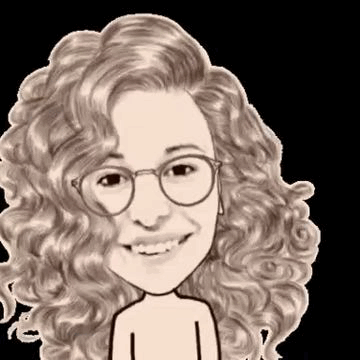 Ops, será??






Isaac Newton foi um cientista, inglês, mais reconhecido como físico e matemático, embora tenha sido também astrônomo, alquimista,filosofo e teólogo.
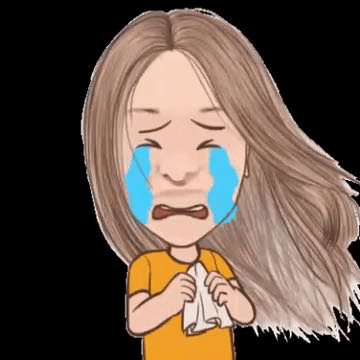 Ops, será??





Albert Einstein foi um físico teórico alemão. Entre suas principais obras desenvolveu a teoria da relatividade geral, ao lado da mecânica quântica um dos dois pilares da física moderna
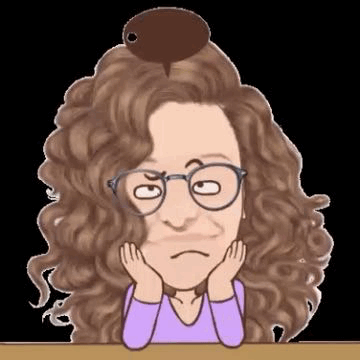 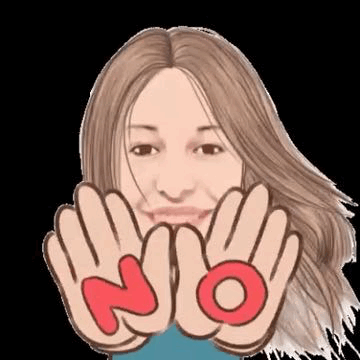 Ops, será??





Benjamin Franklin foi um jornalista, editor, autor, filantropo, abolicionista, funcionário público, cientista, diplomata, inventor e enxadrista estadunidense
2)Os símbolos Be, Ba, B e Br correspondem respectivamente aos elementos químicos:
A)Berílho, Bário, Boro e Bromo
Incoreto 
Berílho não possui definição, já  berílio é um elemento químico de símbolo Be, com número atômico 4 e massa atômica 9 u. É um elemento alcalino-terroso, bivalente, tóxico, de coloração cinza, duro, leve, quebradiço e sólido na temperatura ambiente. Pertence ao grupo 2 É empregado para aumentar a resistência de ligas metálicas.
2)Os símbolos Be, Ba, B e Br correspondem respectivamente aos elementos químicos:
B) Berílio, Baro, Boro e Bromo
[Geog.] Baro ou Upeno, é o nome de um rio do sudoeste da Etiópia  formado pela junção dos rios Gebba a Birbir.Tem cerca de 300 Km.de extensão e junta-se com o rio Pibor para formar o rio Sobat, que por sua vez é um afluentedo Nilo Branco. Mas O bário é um elemento químico de símbolo Ba, número atômico 56 com massa atômica 137 u. À temperatura ambiente, o bário encontra-se no estado sólido. O bário é um elemento químico tóxico, macio, de aspecto prateado, com alto ponto de fusão pertencente a família dos metais alcalino terrosos.
2)Os símbolos Be, Ba, B e Br correspondem respectivamente aos elementos químicos:
C)Berílio, Bário, Boro e Bromo
Vamos relembrar...
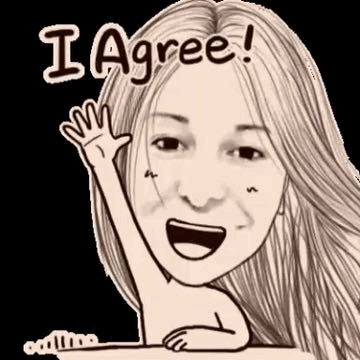 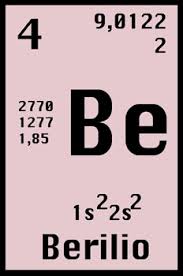 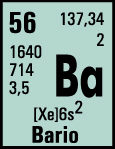 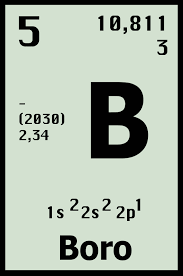 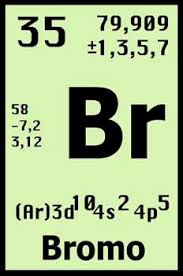 2)Os símbolos Be, Ba, B e Br correspondem respectivamente aos elementos químicos:

Ops, será?
D)Berílio, Bário, Bromo e Brometo de Potássio
Berílio 
Be
Bário
Ba
Bromo 
Br
Brometo de potássio 
KBr
2)Os símbolos Be, Ba, B e Br correspondem respectivamente aos elementos químicos:

E)Berílio, Bário, Boro e Brometo de Potássio
Berílio (Be)  
Bário    (Ba)
Boro     (Bo)
Brometo de potássio (kBr)
3) Quantos períodos tem a tabela periódica?
A)3 períodos
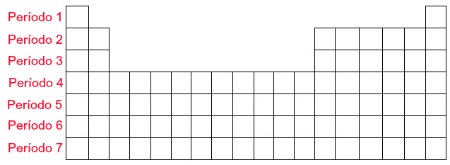 A Tabela Periódica apresenta sete colunas horizontais, portanto, sete períodos, que indicam a quantidade de níveis que um átomo de um elemento apresenta
3) Quantos períodos tem a tabela periódica?
B) 15 períodos
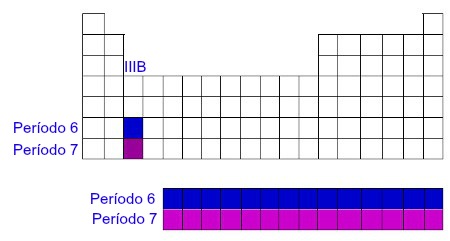 3) Quantos períodos tem a tabela periódica?
C)7 períodos
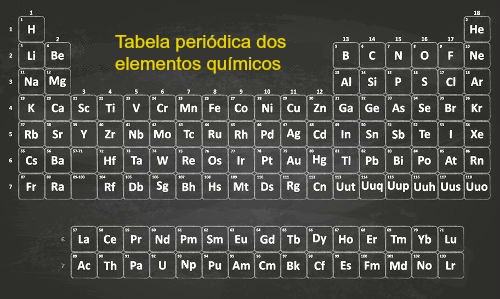 3) Quantos períodos tem a tabela periódica?

D)18 períodos
3) Quantos períodos tem a tabela periódica?
E) 8 período
4) Qual série de elementos pertencem ao grupo do halogêneos:

A) Be, Mg, Ca, Sr, Ba, Ra
Incorreta, porque esses elementos são metais alcalinos terrosos.
4) Qual série de elementos pertencem ao grupo do halogêneos:
B) He, Ne, Ar, Kr, Xe, Rd
Incorreta, porque esses elementos são os gases nobres.
4) Qual série de elementos pertencem ao grupo do halogêneos:
 O grupo dos halogênios é o de número 17 (ou 7A) da tabela periódica  e tem seu nome derivado do grego e que significa formadores de sais são eles: flúor, cloro, bromo, iodo, astato e ununséptio.

Vamos relembrar...
VII A
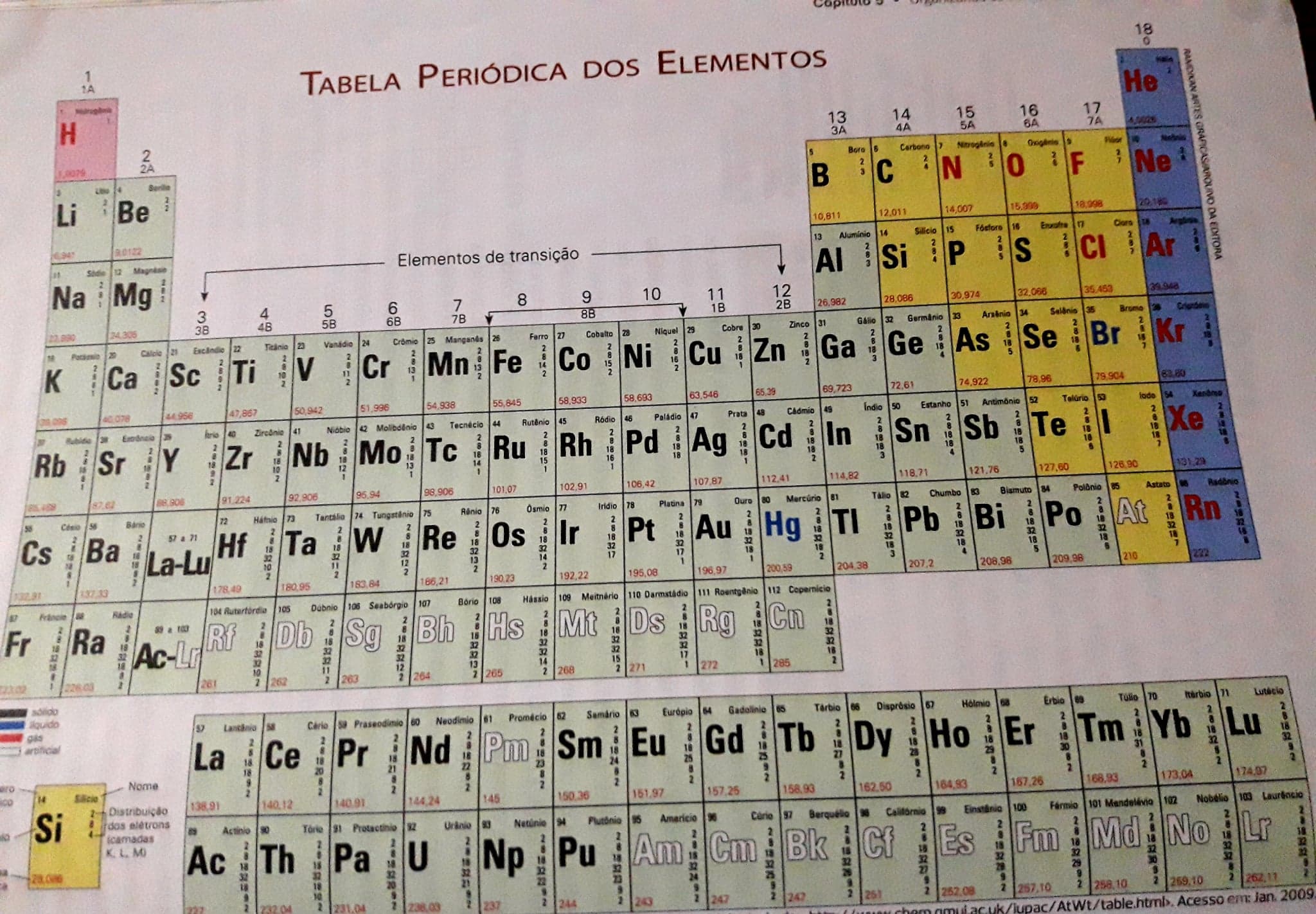 F
Cl
Br
I
At
4) Qual série de elementos pertencem ao grupo do halogêneos:

D) O, S, Se, Te
Incorreta, esses elementos são os Calcogênio é qualquer elemento químico pertencente do grupo 16 ou 6A da Tabela Periódica. ... Este grupo é formado pelos seguintes elementos: Oxigênio (O), Enxofre (S), Selênio (Se), Telúrio (Te), Polônio (Po), Ununhexium (Uuh).
Isso mesmo! Parabéns!!!
Concluir
Fim
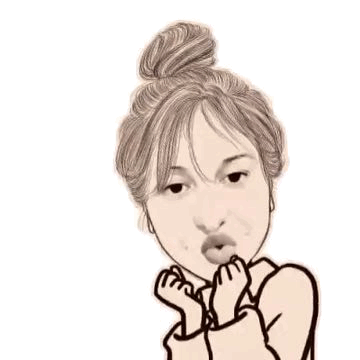